SIKLUS HIDUP PROYEK
MATERI (3)
MANAJEMEN PROYEK
S1 Kesmas
PROYEK = PERKEMBANGAN PRODUK
1. Research and Development (R&D) :
	penelitian produk yg akan dipasarkan, pembuatan model & desain, pembuatan produk
2. Pengenalan ke pasar :
	melihat bgm tanggapan pasar thd produk baru
3. Tumbuh :
	produk dibeli secara meningkat oleh konsumen
PROYEK = PERKEMBANGAN PRODUK
4. Matang : penjualan sudah capai maksimal dan sulit dinaikan lagi. Perusahaan jaga posisi agar tahap ini berlangsung lama
5. Penurunan : deteriorasi
6. Mati : produk tidak ada lagi
Dinamika Siklus proyek
Dinamika siklus proyek
KONSEPTUAL  : sasaran, lingkup kerja, kelayakan
PP/ DEFINISI : rencana, anggaran, jadwal, perangkat, peserta
IMPLEMENTASI : mobilisasi, engineering, pengadaan, konstruksi, pengendalian
TERMINASI OPERASI : pra komisi, start up, demobilisasi, penutupan
TAHAPAN PROYEK
I. Tahap Konsepsi :
	a. Inisiasi proyek = titik dimana ide tentang proyek lahir. Proyek dimulai dengan ditemukannya masalah, perlu klarifikasi untuk dipertimbangkan solusinya.
	b.Kelayakan proyek = proses investigasi thd masalah dan kembangkan solusi secara detail apakah solusi menguntungkan secara ekonomis & bermanfaat
TAHAPAN PROYEK
Permintaan Proposal (Request for proposal/ RFP) : 
	ditentukan tujuan, lingkup proyek, spesifikasi performansi, batasan ongkos & jadwal, kebutuhan data, jenis kontrak yg diinginkan, dan atas kesepakatan dng user.
TAHAPAN PROYEK
Pokok isi Proposal Poyek : 
Surat pengantar : lebih personal dan ringkas, pengalaman & minat kontraktor, contact person
Executive Summary :  ringkasan jelas proyek ttg aspek penting untuk tentukan relevansi thd kebutuhan user & kontribusi thd solusi
Bagian teknis : lingkup proyek, pendekatan solusi, pekerjaan yg ada
TAHAPAN PROYEK
Pokok isi Proposal Poyek :
4. Manfaat/ Keuntungan yg diperoleh : keperluan user yg dpt dipenuhi peserta lelang
5. Jadwal : jadwal proyek selesai berdasarkan struktur pemecahan pekerjaan (work breakdown), meliputi tahap-tahap proyek
6. Bagian Keuangan : biaya langsung, tdk langsung sesuai bahan tenaga kerja & bahan yg digunakan
7. Bagian Legal : masalah atau perubahan yg akan muncul
8. Kualifikasi manajemen : background, pengalaman, prestasi, situasi keuangan, keyperson organisasi
TAHAPAN PROYEK
II. Tahap Perencanaan :
Jadwal pekerjaan
Anggaran & sistem pengendalian biaya
Work Breakdown Structure secara rinci
Bagian-bagian yg berisiko tinggi & cukup sulit & rencana ttg solusi 
Rencana SDM & pemakaian SD lain
Rencana pengujian hasil proyek
Rencana dokumentasi
Rencana peninjauan pekerjaan
Rencana pelaksanaan hasil proyek
TAHAPAN PROYEK
III. Tahap Eksekusi :
	1. Desain : terjemahkan dlm gambar, maket, diagram atau skema
	2. Pengadaan : fasilitas pendukung maupun material 
	3. Produksi : manajer proyek awasi dan kendalikan SD, memotivasi pekerja dan laporkan progress ke user
	4. Implementasi : operasinya produk, adanya training bertujuan memberi petunjuk cara penggunaan alat atau prosedurnya
TAHAPAN PROYEK
IV. Tahap Operasi : 
	Ketelibatan kontraktor dianggap selesai bila user sudah operasikan produk.
	Tergantung jenis proyek butuh keterlibatan kontraktor untuk evaluasi proyek yang sudah jadi, bila terjadi perubahan-perubahan
Perilaku selama siklus proyek
Perubahan titik berat pengelolaan : adanya dinamika dalam proyek maka titik berat pengelolaan berubah dari perencanaan ke pengendalian. 
Potensi pengendalian biaya : potensi paling besar untuk mendapat hasil yang  substansial pada awal proyek dan menurun pada tahap-tahap berikutnya
Perilaku selama siklus proyek
c.  Menurunnya risiko sejalan dengan kemajuan proyek : risiko murni  nilai dampak risiko diukur dengan biaya yang dikeluarkan cenderung naik dihitung dari tahap awal konseptual sampai akhir konseptual
Perubahan lingkup versus Siklus proyek : perubahan lingkup proyek (penambahan atau pengurangan) akan miliki dampak yang lebih besar sejalan kemajuan proyek. Perlu dihindari perubahan lingkup pada waktu implementasi sudah berjalan lebih jauh karena dampak pada biaya dan jadwal
tim proyek
Definisi = semua personil yg tergabung dlm organisasi pengelola proyek, ada personil fungsional dan personil inti dari tim.

Tim inti (Project officer) =
	- tempat fisik tempat tim proyek berkumpul
	- seluruh staf pendukung manajer proyek
tim proyek
Tempat kedudukan Tim Proyek :
Tim di kantor pusat : perencanaan, penjadwalan & anggaran, desain & rekayasa, kegiatan2 pendukung spt pembelian material. Personil : manajer proyek serta staf ahli untuk bidang2 terkait.
	pekerjaan awal proyek bisa dilakukan dikantor pusat
tim proyek
Tempat kedudukan Tim Proyek :
2.	 Lokasi proyek : dipimpin manajer proyek. Tugas utama tim = melaksanakan pekerjaan kontruksi atau pembangunan & pekerjaan lain yg berhubungan dng pekerjaan kontruksi
Siapa manajer proyek
Mereka adalah orang yang:
• Mengorganisir orang-orang dan sumber daya untuk mendukung tercapainya tujuan, sasaran dan strategi proyek;
• Merencanakan sumber daya yang dibutuhkan untuk tercapainya tujuan, sasaran dan strategi proyek;
• Mengidentifikasi dan menggunakan informasi yang relevan untuk mengelola proyek;
Siapa manajer proyek
Mereka adalah orang yang:
• Mempunyai kepemimpinan untuk anggota- anggota proyek;
• Melakukan evaluasi periodik terhadap hasil proyek dan mengarahkan kembali sumber daya agar proyek dapat berjalan seperti yang diharapkan;
• Menggunakan teknik dan peralatan modern untuk mendukung proses manajemen proyek;
Siapa manajer proyek
Mereka adalah orang yang:
• Memelihara semangat kerja & kultur organisasi yang baik;
• Menjaga agar para pengguna proyek gembira dan mendapat informasi perkembangan proyek;
• Menjaga agar para pejabat senior atau pengelola organisasi yang mempunyai proyek mendapat informasi kemajuan proyek. Diharapkan mereka memahami bagaimana proyek dapat masuk pada perkembangan organisasinya.
manajer proyek
Peran manajer proyek :
Integrator atau mengintegrasikan beberapa kegiatan yg berbeda untuk capai tujuan ttt
Komunikator : tempat terakhir menujunya laporan2, memo, permintaan & keluhan
Pembuat keputusan : realokasi SD, mengubah lingkup proyek, seimbangkan kriteria biaya, jadwal, performansi
Motivator 
Enterpreneur : usaha untuk pengadaan dana, fasilitas & orang
Anggota tim proyek
Contract administrator :  penyiapan proposal, negosiasi kontrak,integrasikan keperluan kontrak dng rencana proyek, identifikasi & definisikan perubahan-perubahan thd lingkup proyek, komunikasikan penyelesaian tahap2 penting, dokumentasi masalah hukum, modifikasi kontrak
Project controller : membantu manajer proyek dlm perencanaan, pengendalian, pelaporan, evaluasi. Bekerjasama dng manajer fungsional dlm identifikasi tugas& personil
Anggota tim proyek
Project accountant : membantu pekerjaan akuntasi & finansial, membantu identifikasi tugas yg perlu dikendalikan, siapkan estimasi biaya untuk pekerjaan2 tertentu, investigasi masalah2 finansial
Customer Liason : perwakilan teknis klien atau user
Manajemen lapangan : mengawasi pemasangan, pengujian, pemeliharaan, penyerahan hasil akhir proyek
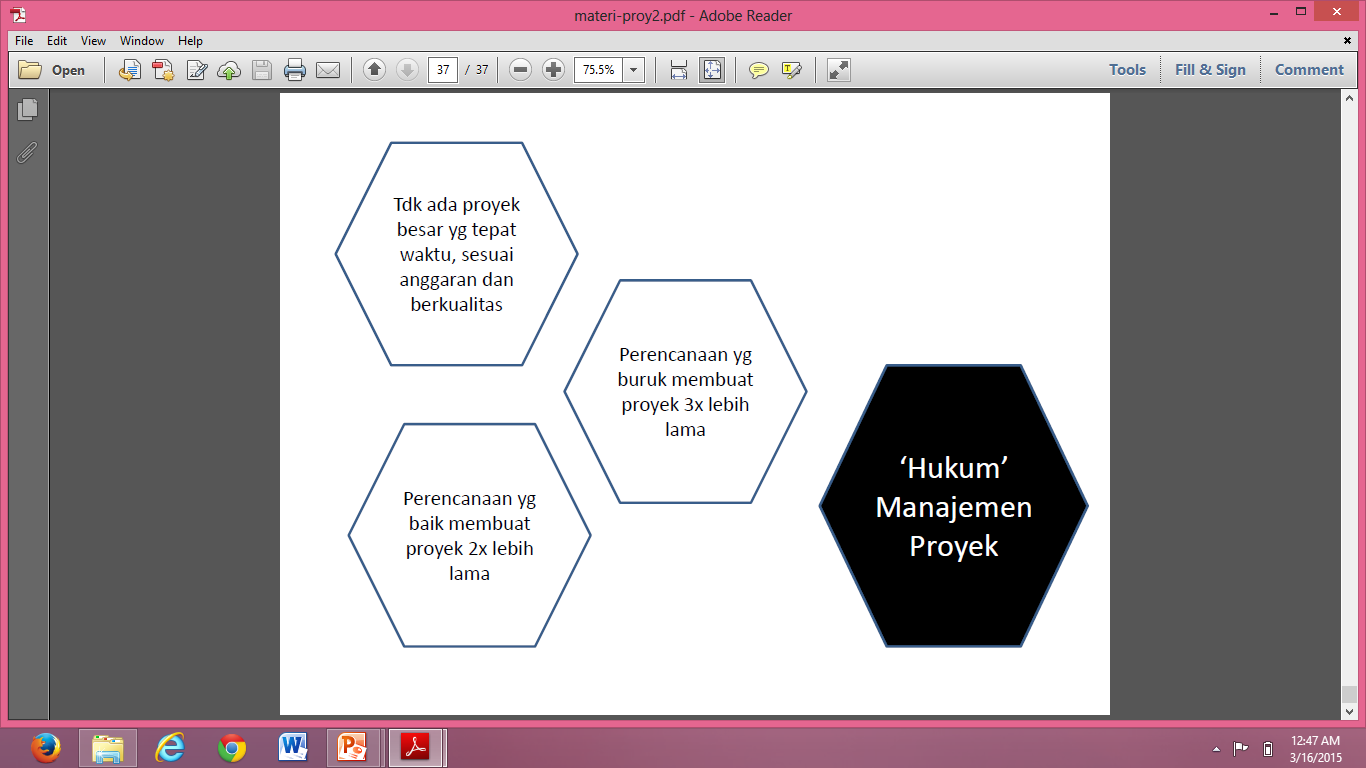 DISKUSI KELOMPOK
Materi : Jelaskan proses terjadinya proyek berdasarkan Siklus Hidup Proyek pada bidang kesehatan dan berikan contoh penerapan dari tahapan dalam siklus tersebut
 
Kelompok = anggota per kelompok 5 orang
Hasil = ditulis dalam folio garis
Dikumpulkan